Usage-Based Discovery
Can we link data to how it is used?
Can that help data discovery?
Can that help other things (e.g., strategizing)?
OSTP Earth Observation Assessment
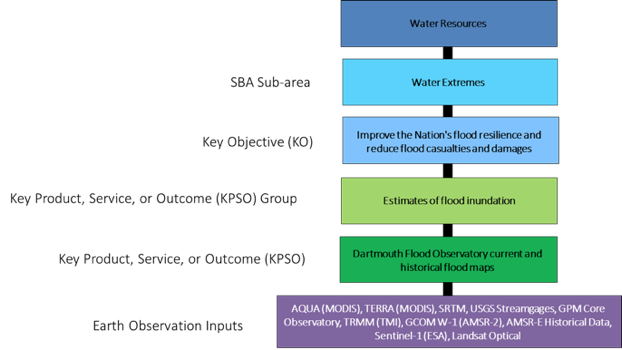 NOAA Satellite Instrument                      Dept/Agency                               	Societal Benefit Area
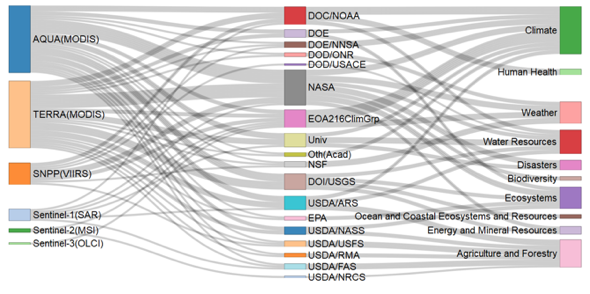 STPI - NASA (Doane): Impact of Land Imaging
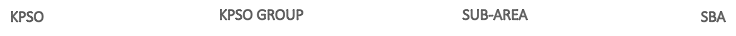 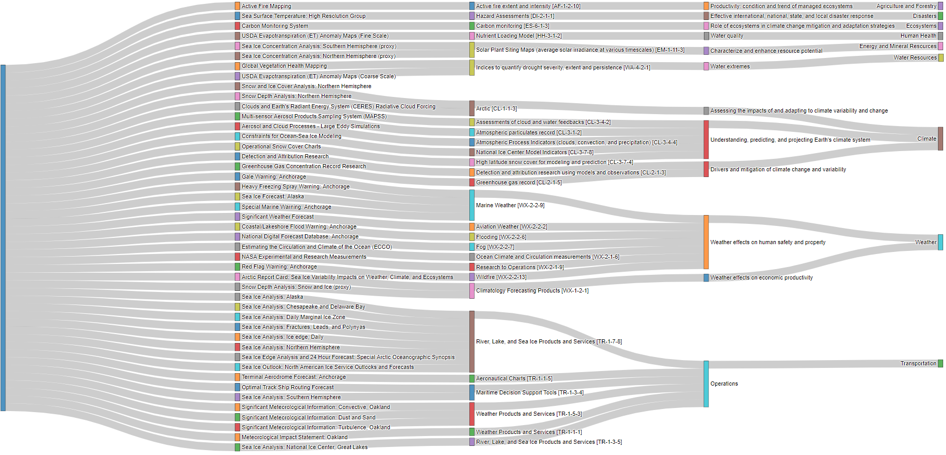 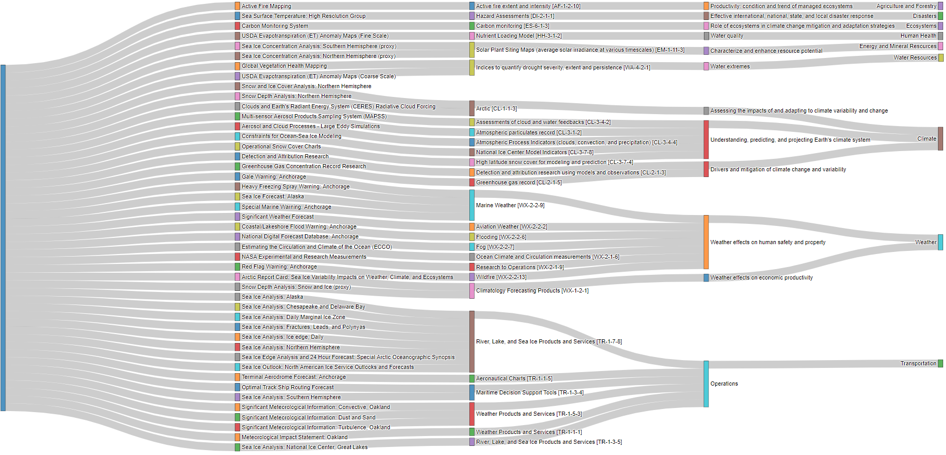 Newman (NASA):  Essential Climate Variables
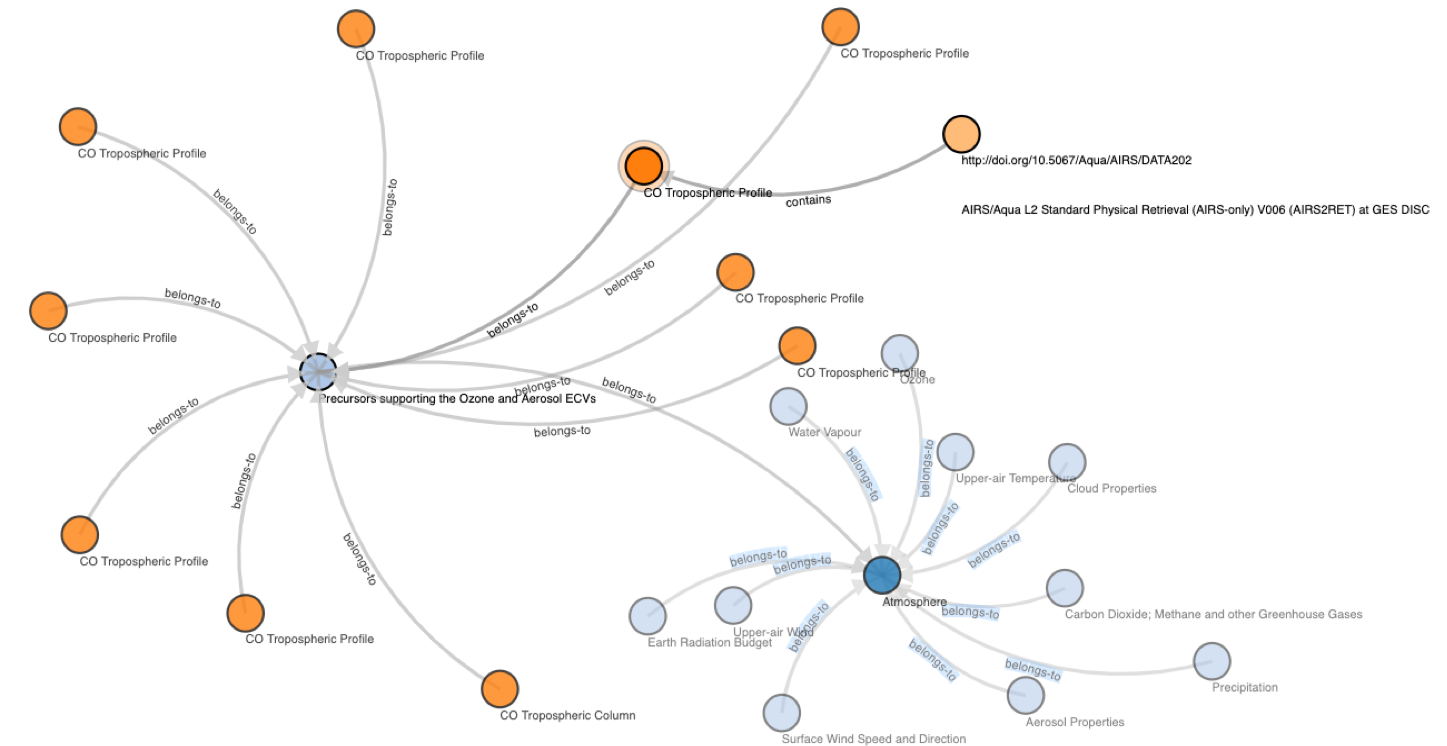 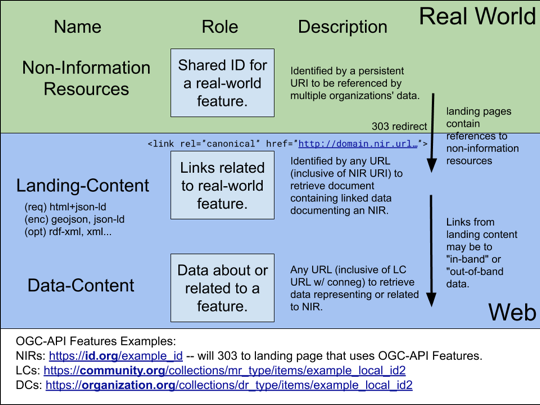 Shared IDs
Proposed Phase #1
Link datasets to data-usage-related concepts
Publications
Essential Climate Variables (ECV)
Key Product, Service or Outcome Group (KPSO)
Societal Benefit Areas (SBA)
UN Sustainable Development Goals (SDG)
Missions + instruments
Other
Look at options for representing relationships (Prov model, cf. nano-publications)
Each org externalizes relationships, either via API or export
Convert formats as necessary to instantiate cross-org links
Look into Linked Data Notifications (emerging standard)
Start with a subset of Earth Observations to keep it tractable:  
Precipitation data?
Link to phenomena:  Landslide, flooding, soil moisture
Load into...Neptune?  Neo4J?  Other?
Visualize
Conceive Usage-Based Discovery Applications (Maybe start this in parallel?)
Design Phase #2 (Summer ESIP - focus on Vermont, see L. Barbieri)
[Speaker Notes: Ethan:  add Tools?
Look at W3C Provenance model (Jonathon will share work on this)
Mark:  cf. nano-publication model
Karen: LANCE datasets -> disaster response support; flood extent is a good area to start with, looking at it from the user end]